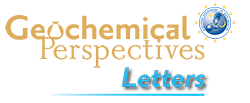 Fung et al.
Widespread and intense wildfires at the Paleocene-Eocene boundary
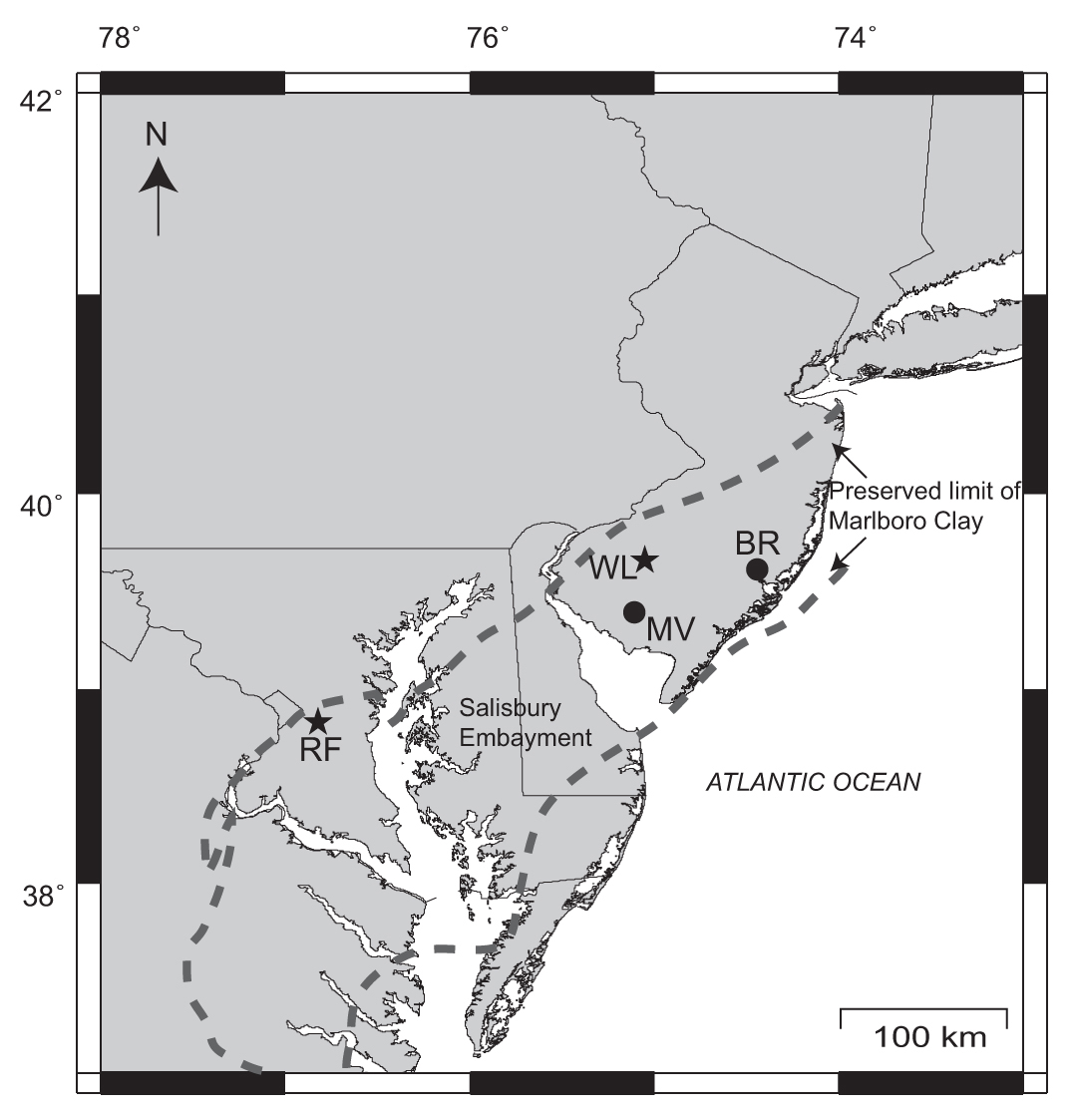 Figure 1 Location map of Wilson Lake (WL), Randall’s Farm (RF) and other sites discussed in text; Millville (MV), Bass River (BR). Modified after Self-Trail (2017).
© 2019 The Authors
Published by the European Association of Geochemistry
under Creative Commons License CC BY-NC-ND.
Fung et al. (2019) Geochem. Persp. Let. 10, 1-6 | doi: 10.7185/geochemlet.1906